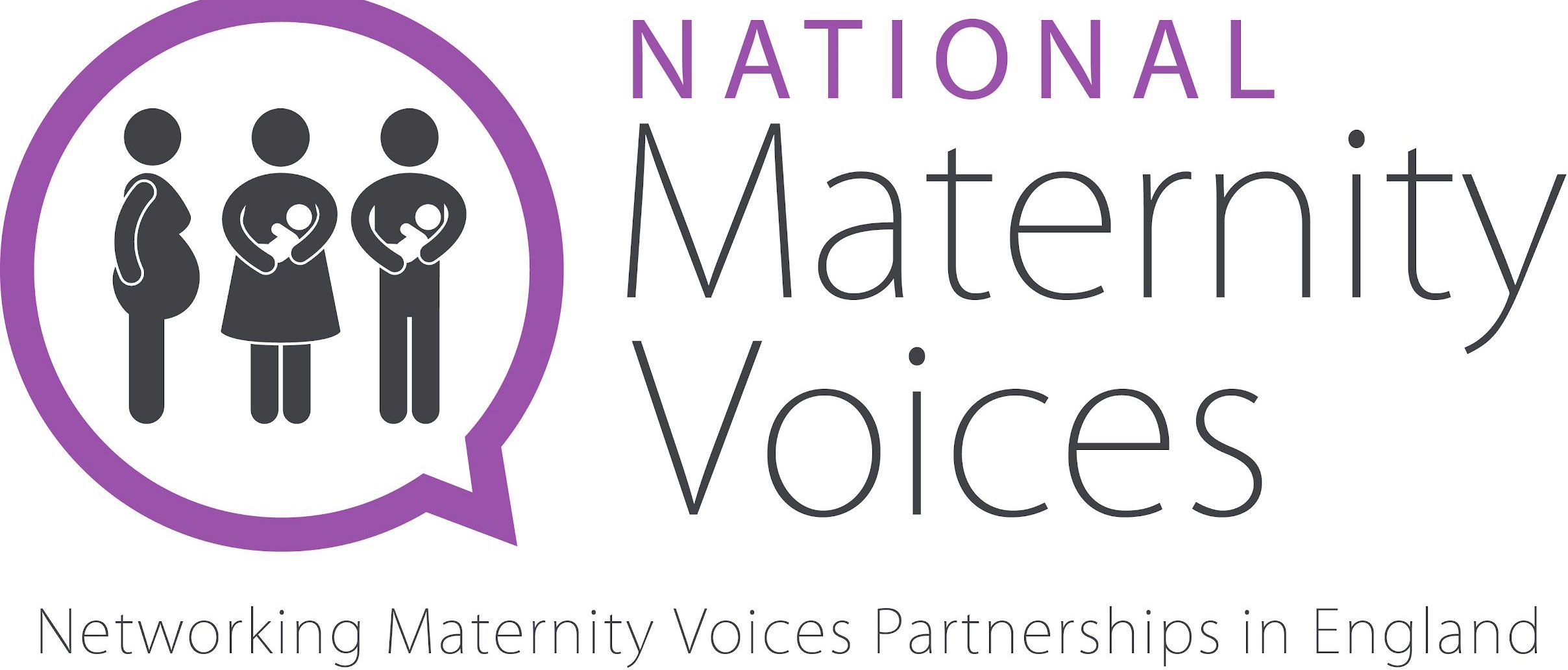 Improving active engagement with the local community through developing your MVP
ZENAB BARRY
Director – National Maternity Voices
Chair of Council - National Maternity Voices (to Nov 2022) Co-Chair – Chelsea and Westminster MVP (to March 2022)
© Copyright National Maternity Voices 2020
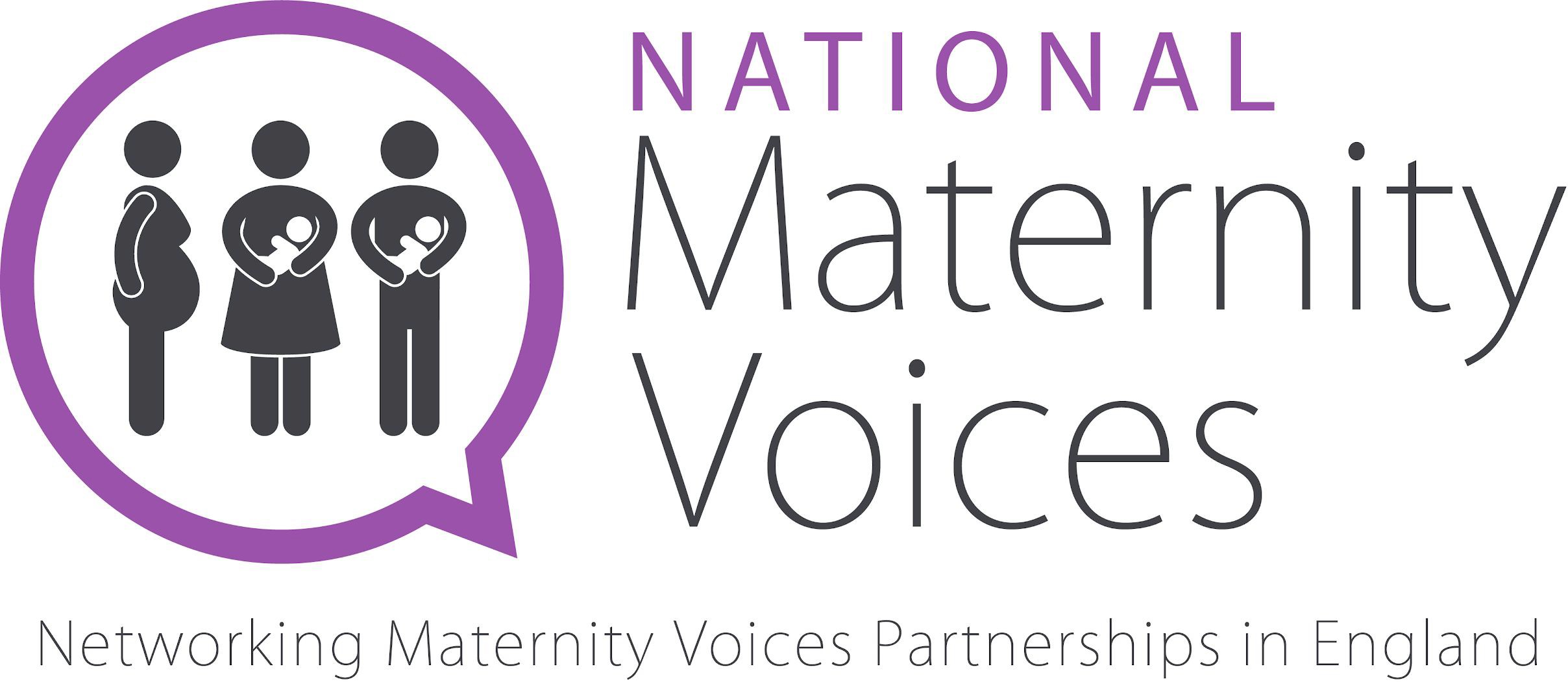 Learning from lived experience
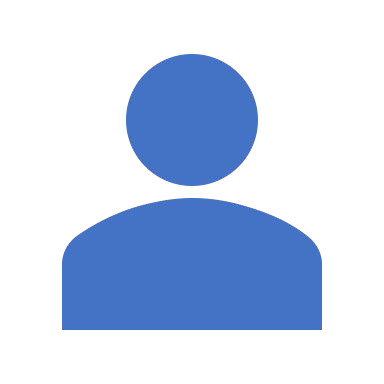 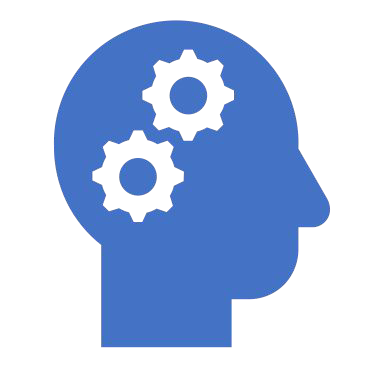 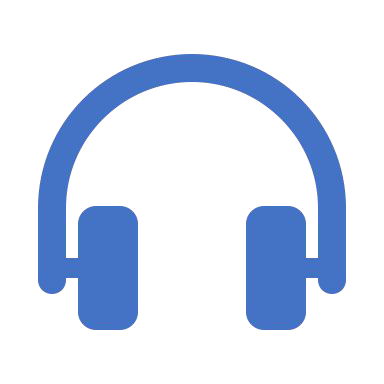 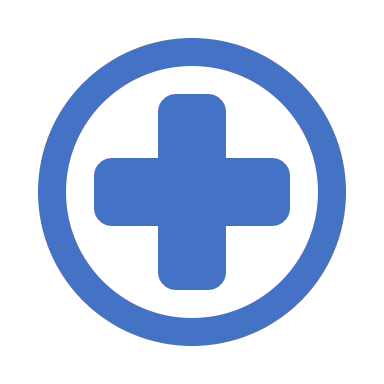 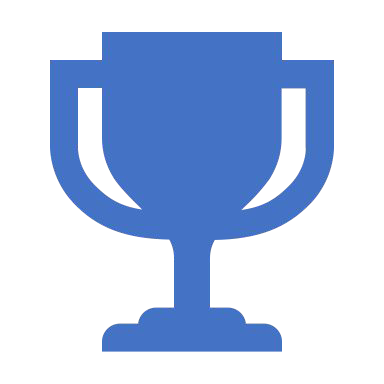 authentic and unique expertise
service user’s feedback and involvement = identification of knowledge gaps
listening
vulnerability and care
cultural safety champions
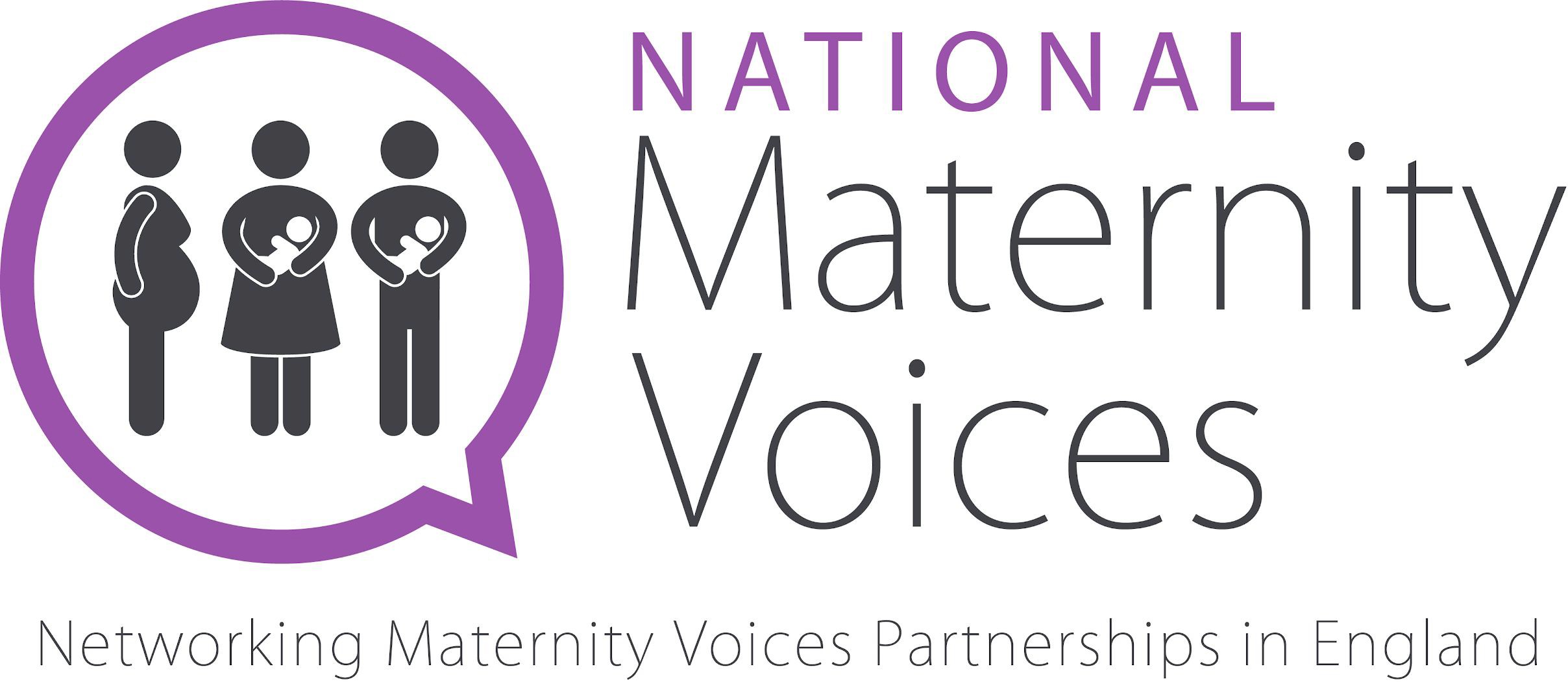 Enabling environment and dynamics
Trust
Rapport
Safe phycological space
Effective participation and engagement
Balanced power relations
Addressing barriers
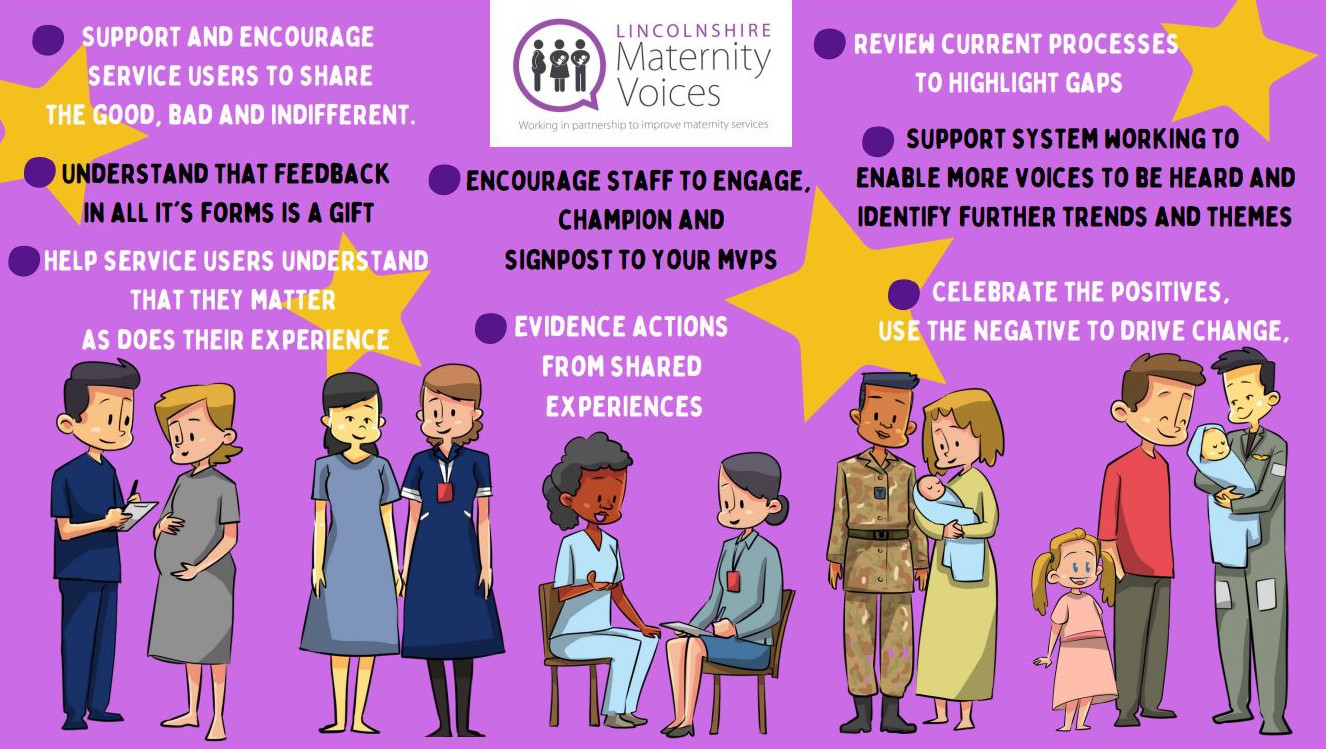 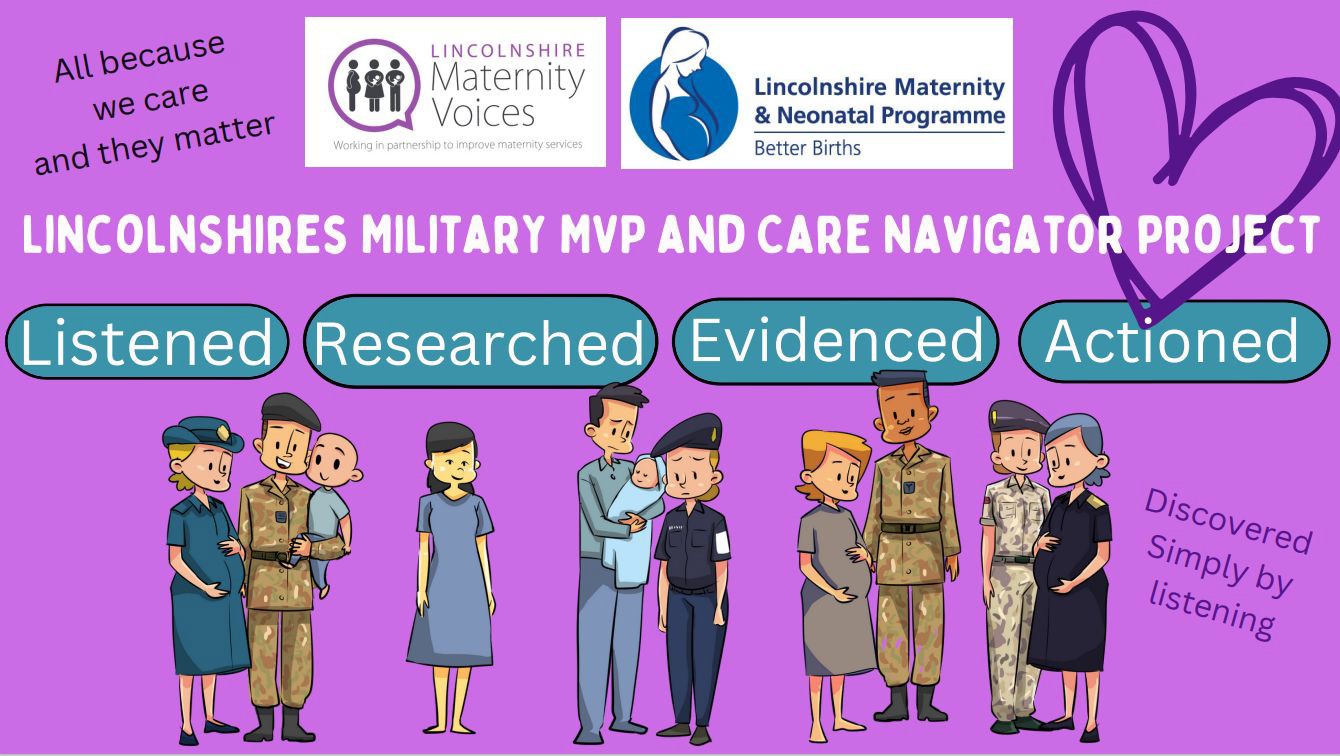 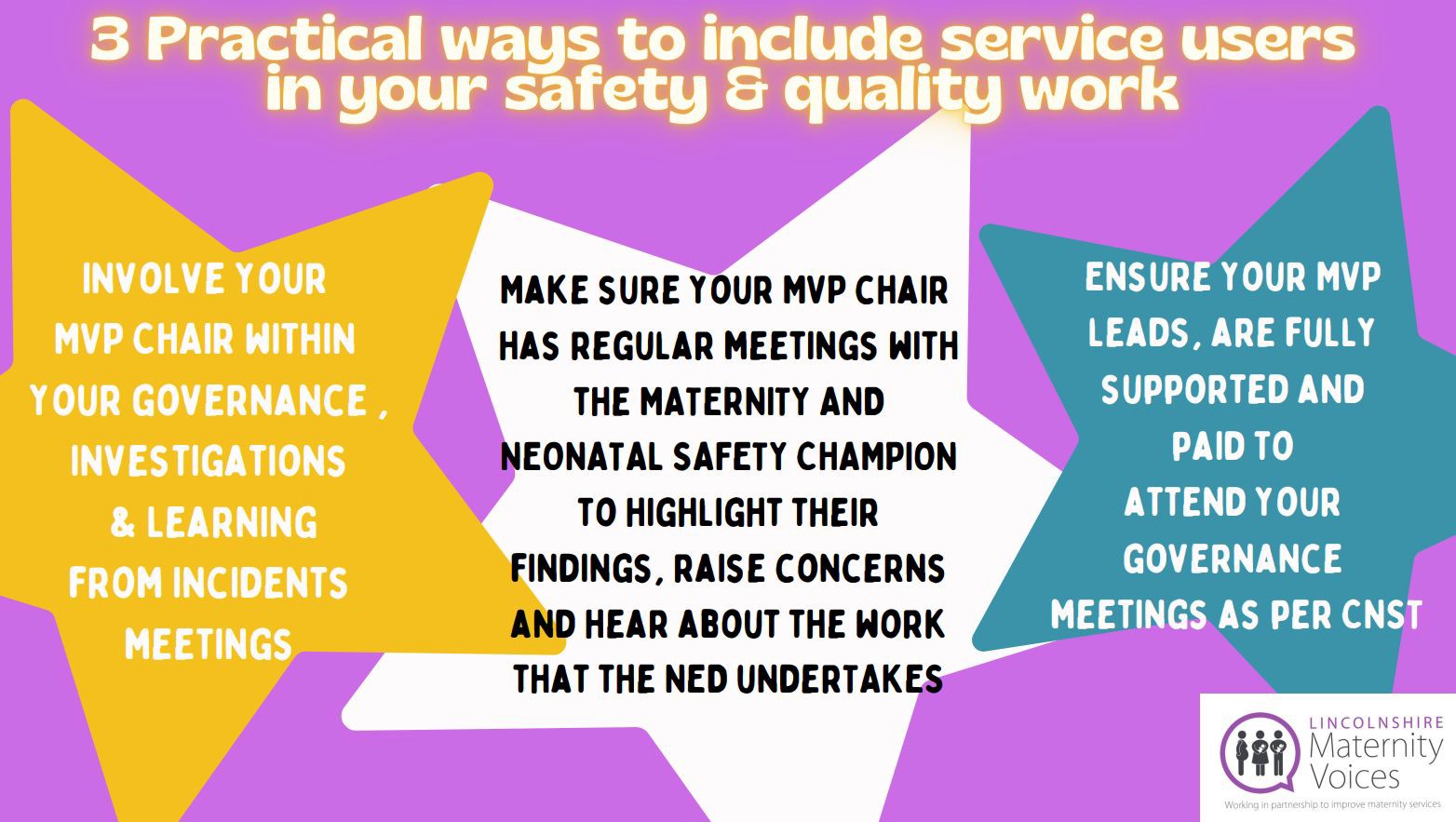 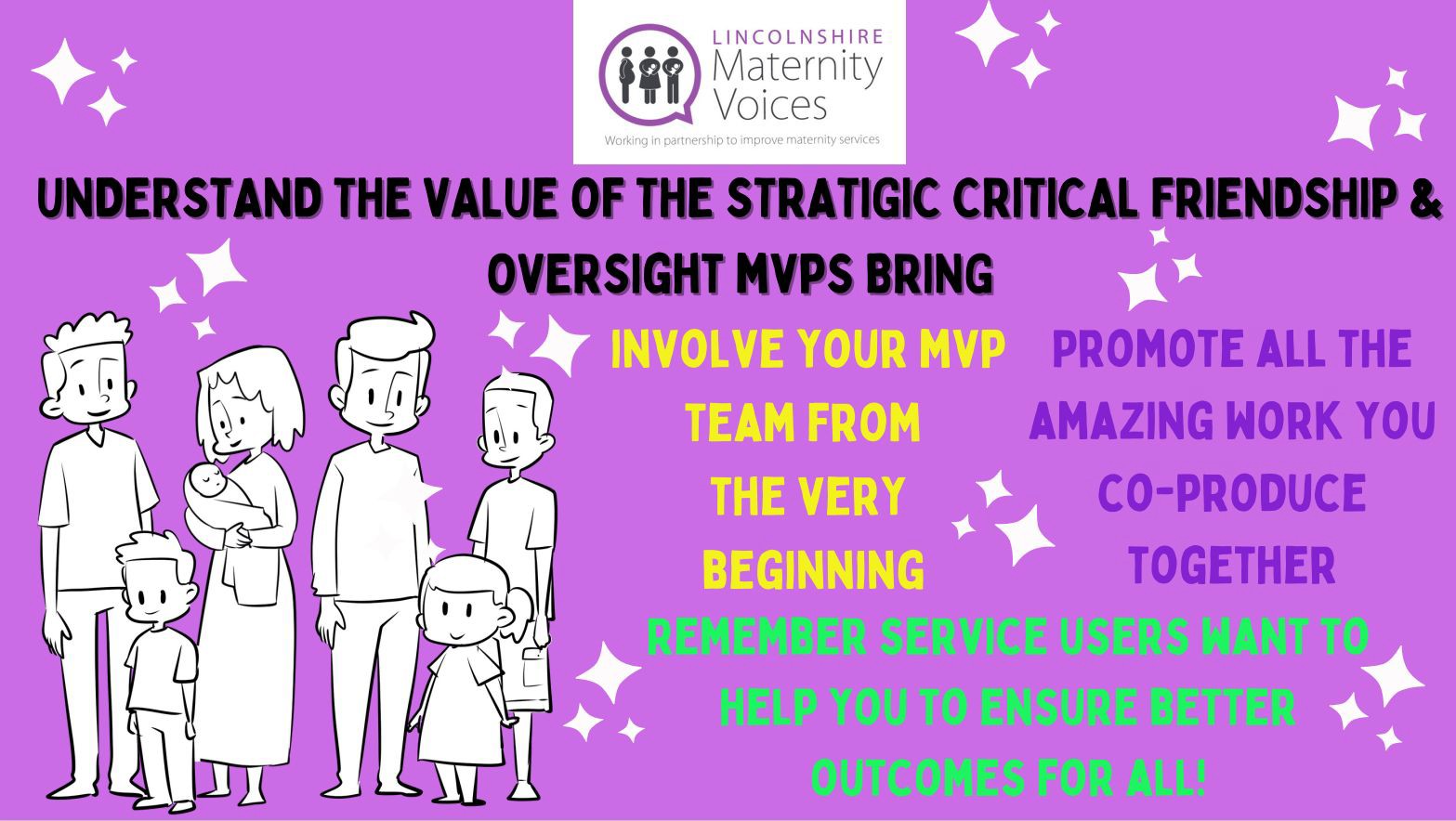 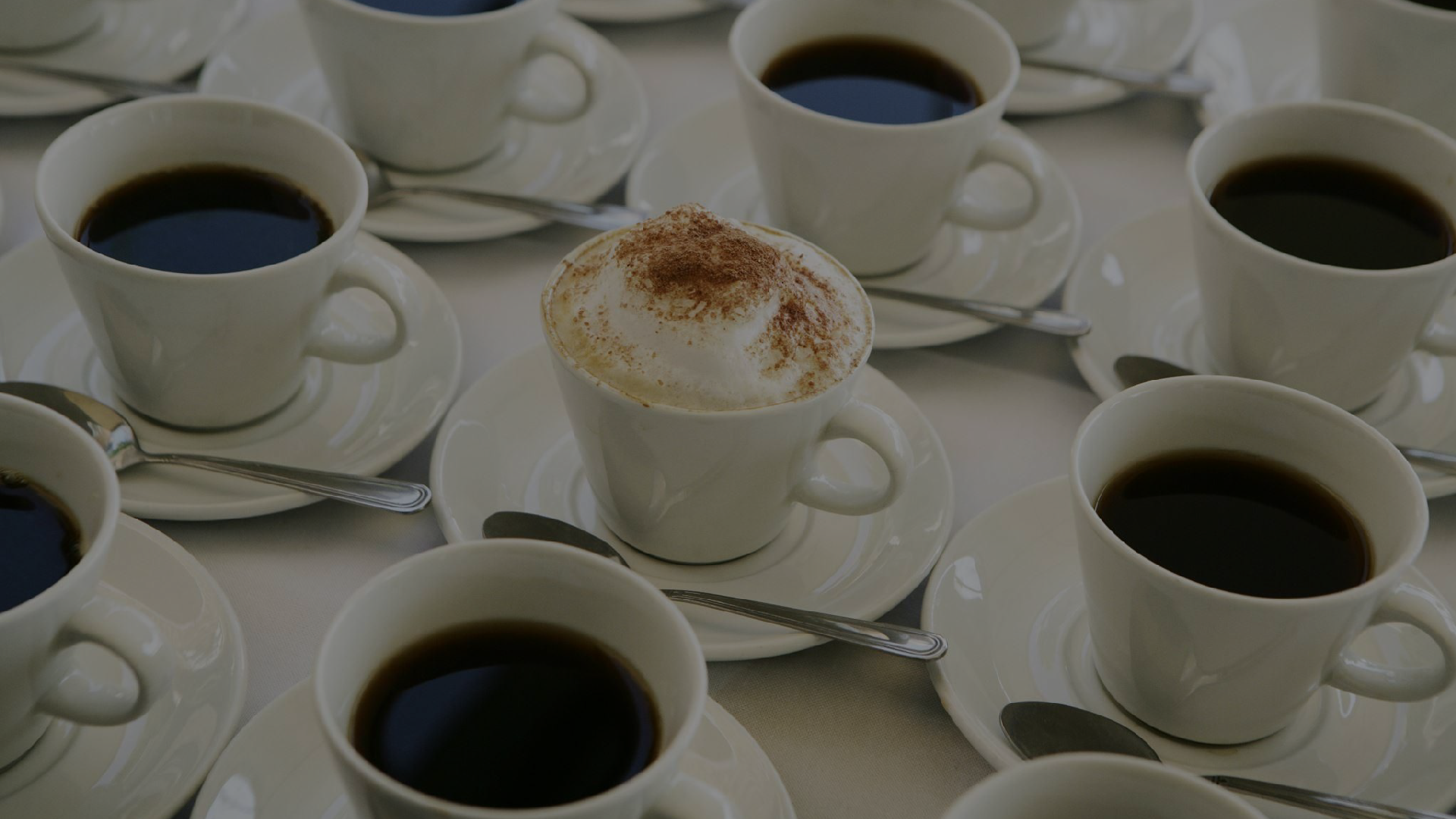 Coffee mornings
Talking, learning and connecting
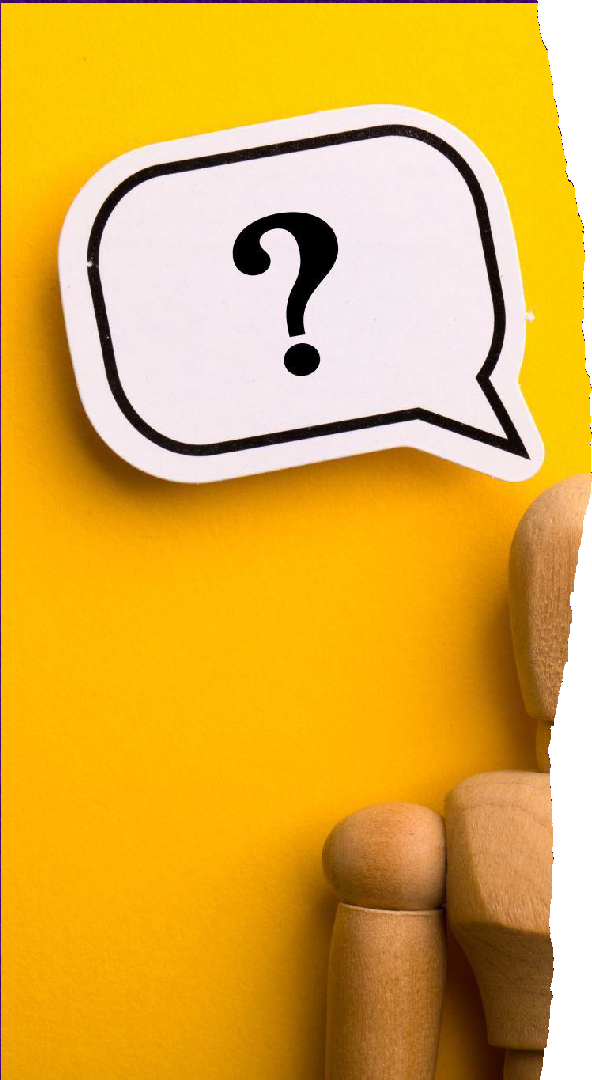 Breakout Session 1
Why do you think it is important to value lived experience?



How do you actively value lived experience at your Trust?
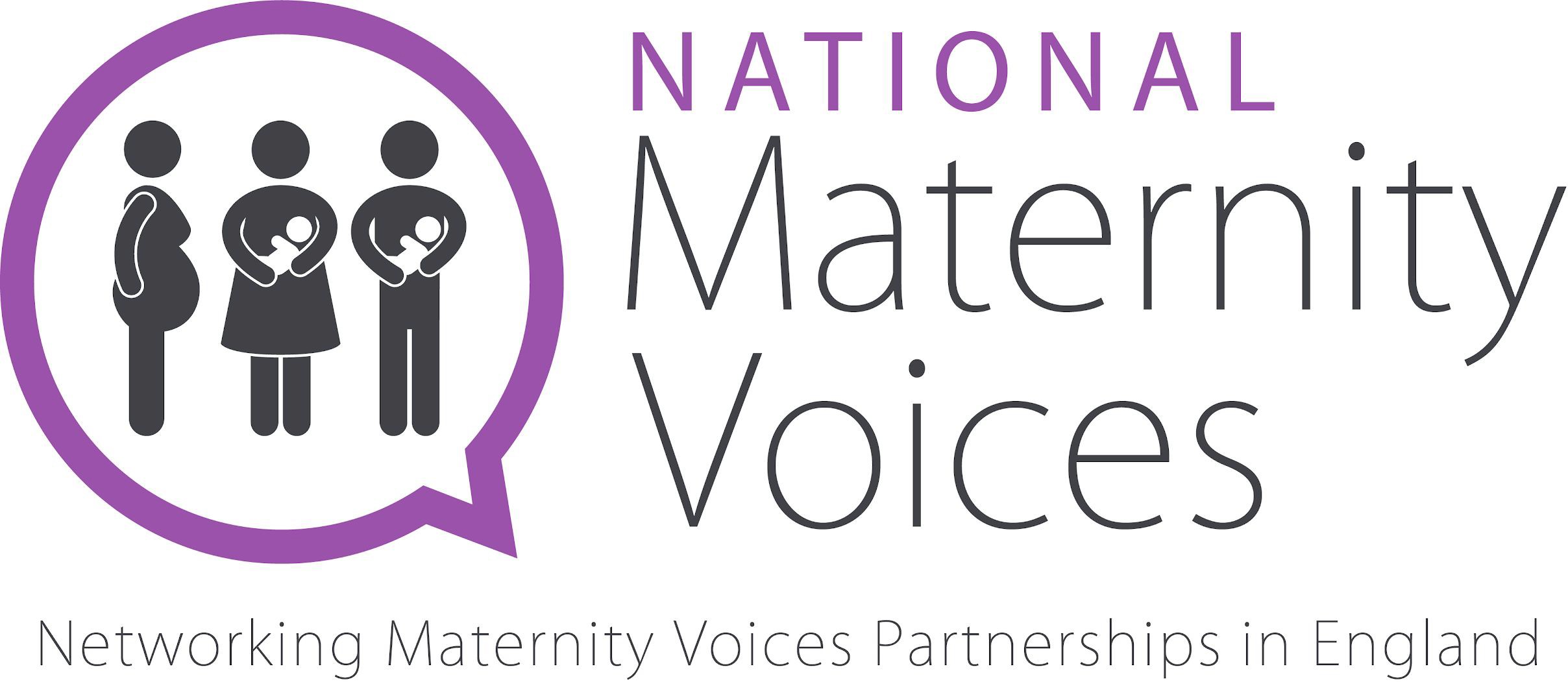 The role of Maternity Voices Partnerships (MVPs)
Critical friendship
Advocacy
Fostering Change
Coproduction
Development of local maternity care
Importance of adequate support
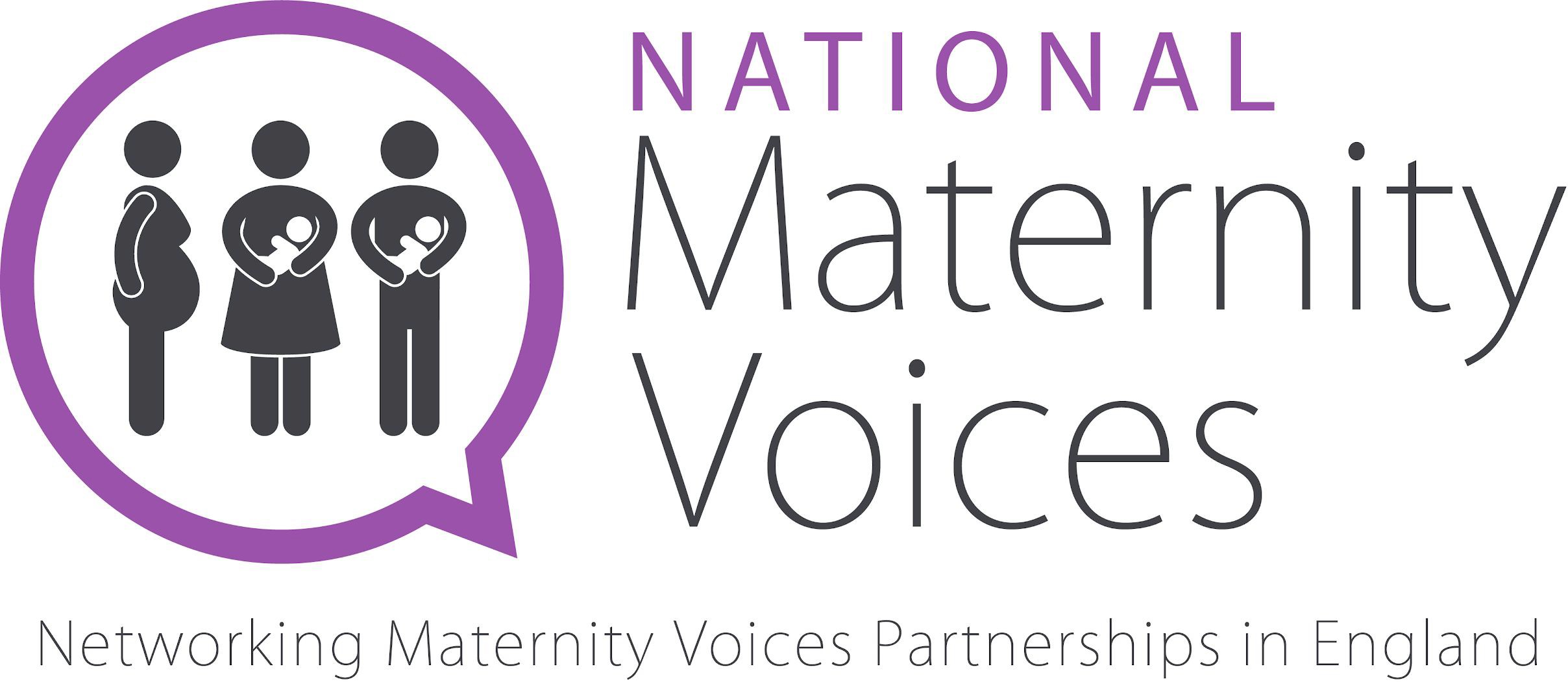 The new MVP Toolkit
Commissioned by NHSE/I and launched in April 2022

Practical guidance to support the creation and development of your MVP

Available on National Maternity Voices' website

Co-produced with a diverse and multidisciplinary steering group
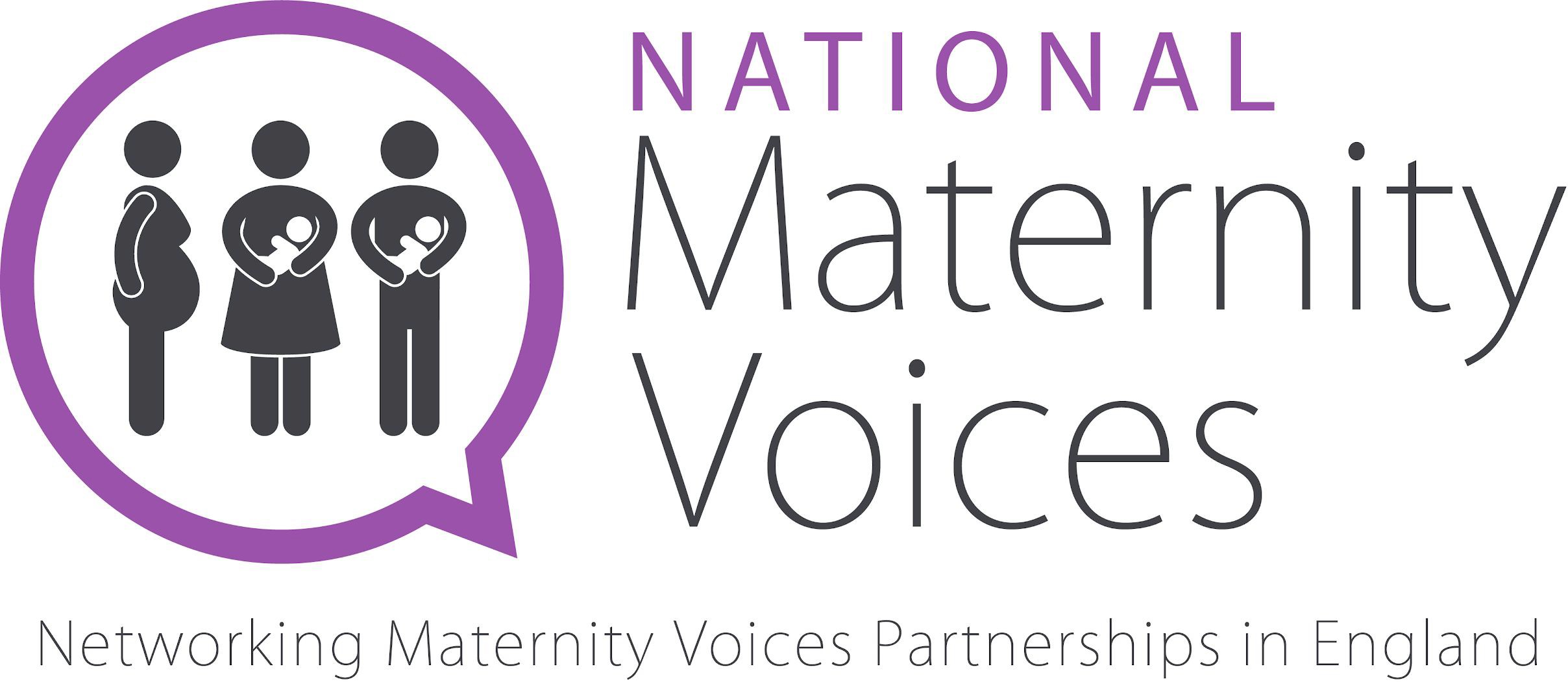 How to develop your MVP?
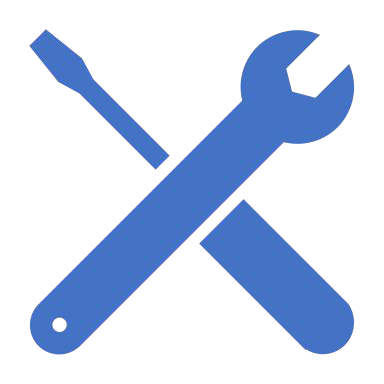 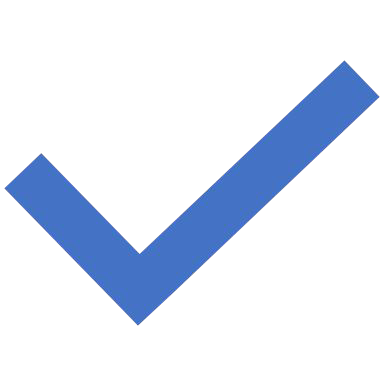 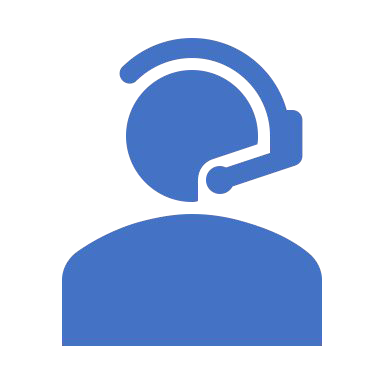 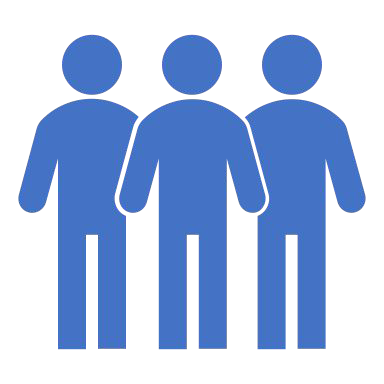 MVP Toolkit
NMV support
Listening to and empowering service users
Teamworking and adequate support
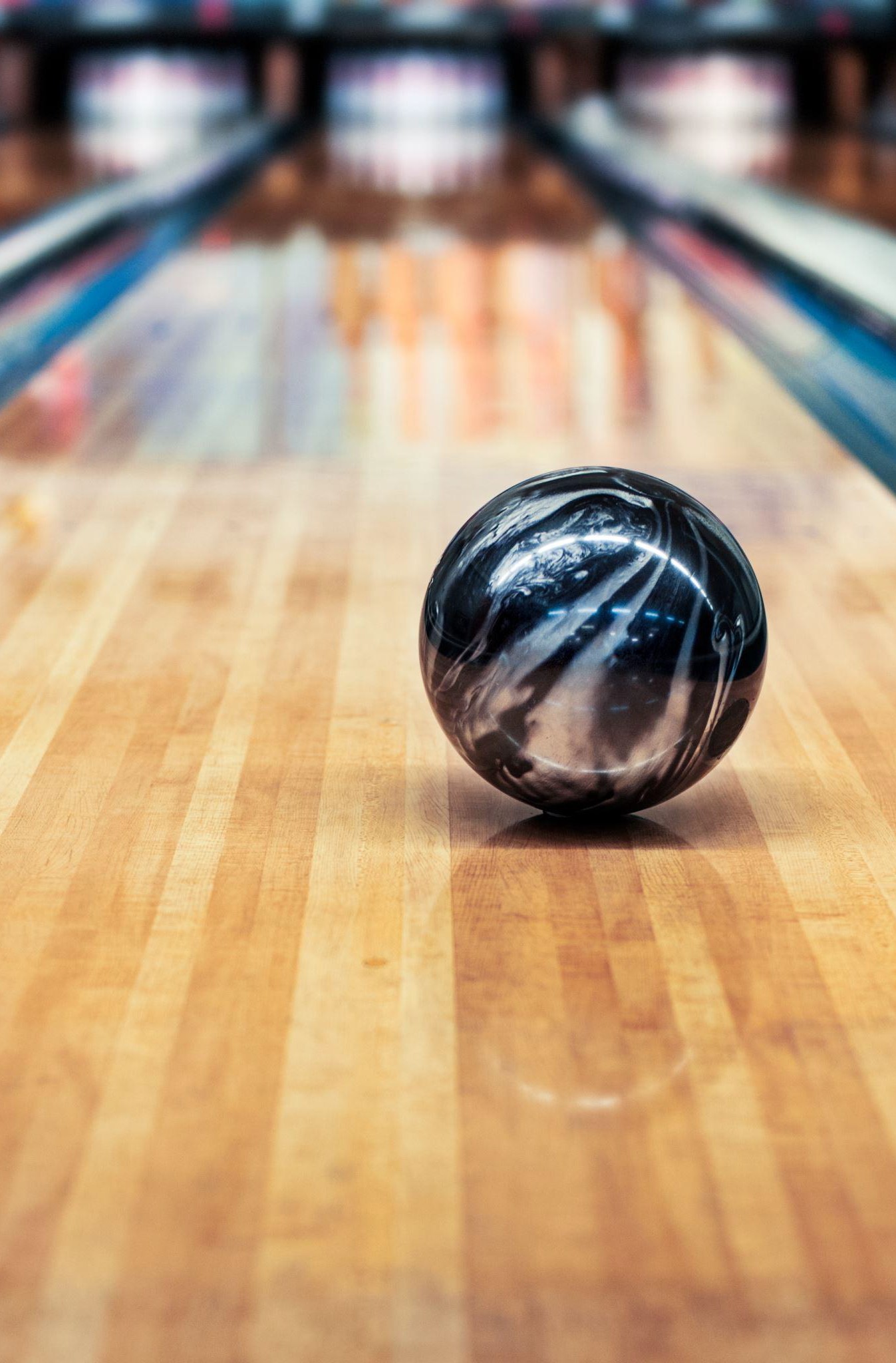 Breakout Session 2
How can you develop your MVP?
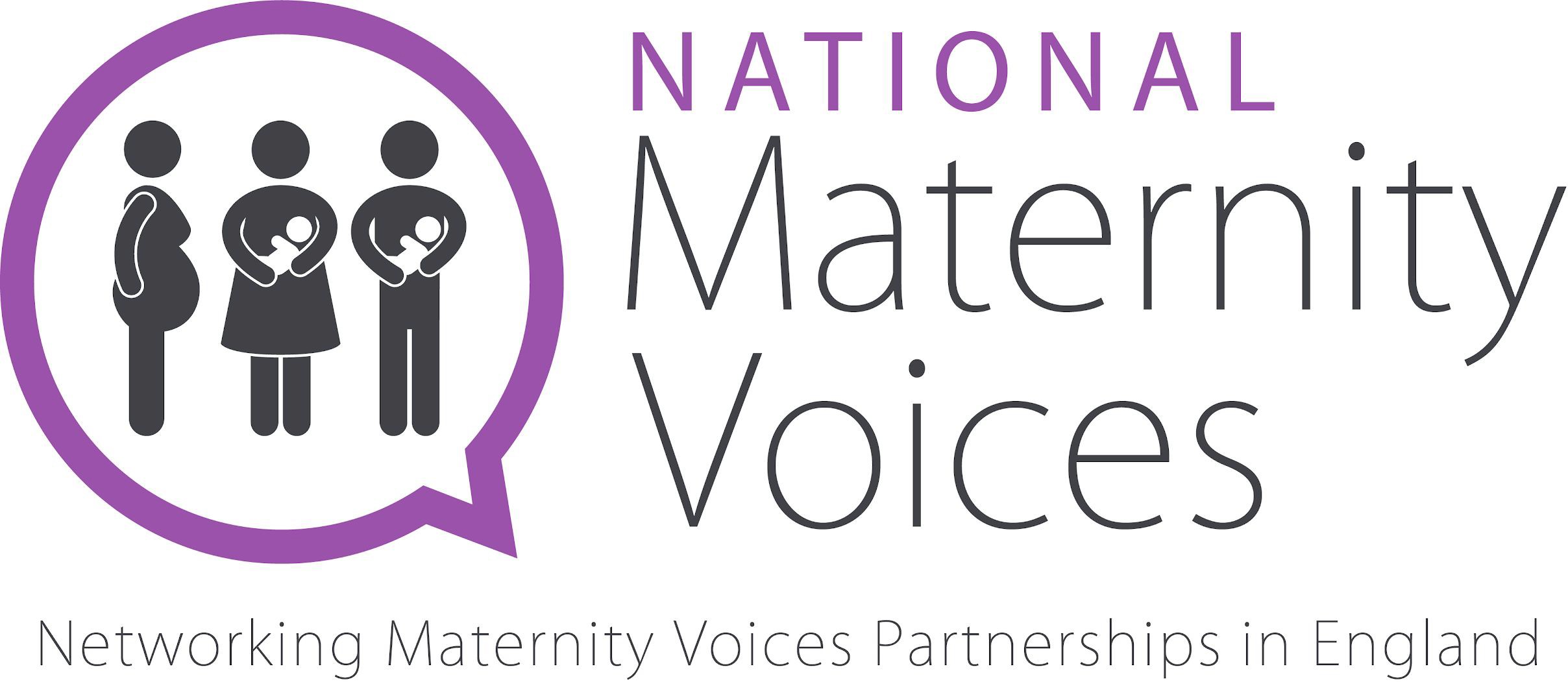 Some key resources
National Maternity Voices website	NMV on the maternity transformation hub

Chelsea and Westminster MVP Facebook page	Lincolnshire Military MVP project on Youtube
Maternity Incentive Scheme 2020-21 Safety Action 7 Templates	Current MIS year 4 relaunch guidance MBRACCE-UK website
Association of Asian Midwives website FIVEXMORE website

Birth Rights’ inquiry into racial injustice

ALL MATERNITY VOICES NHS London document
CQC report on Safety, Equity and Engagement in Maternity Blame culture and maternity safety Parliamentary Report Deliver Improvement in Maternity Care NHS England plan
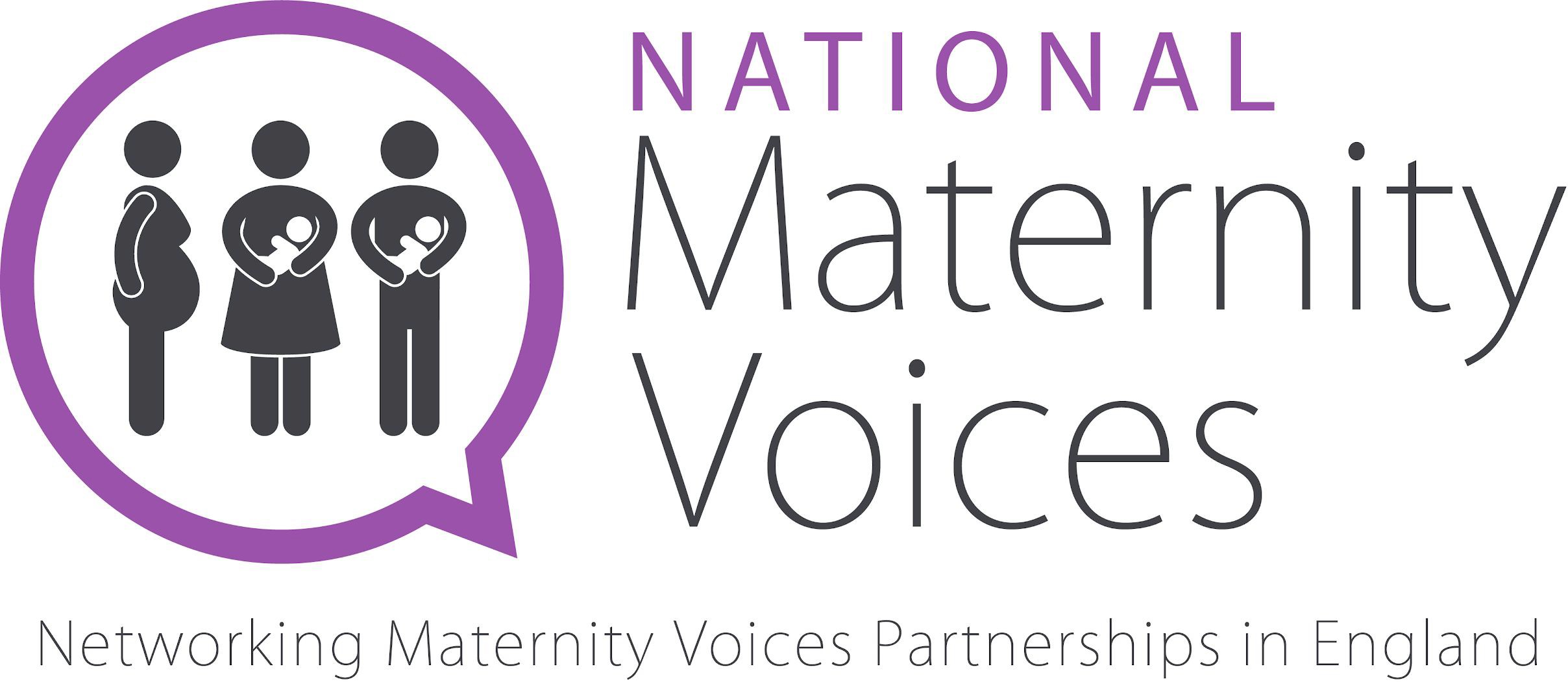 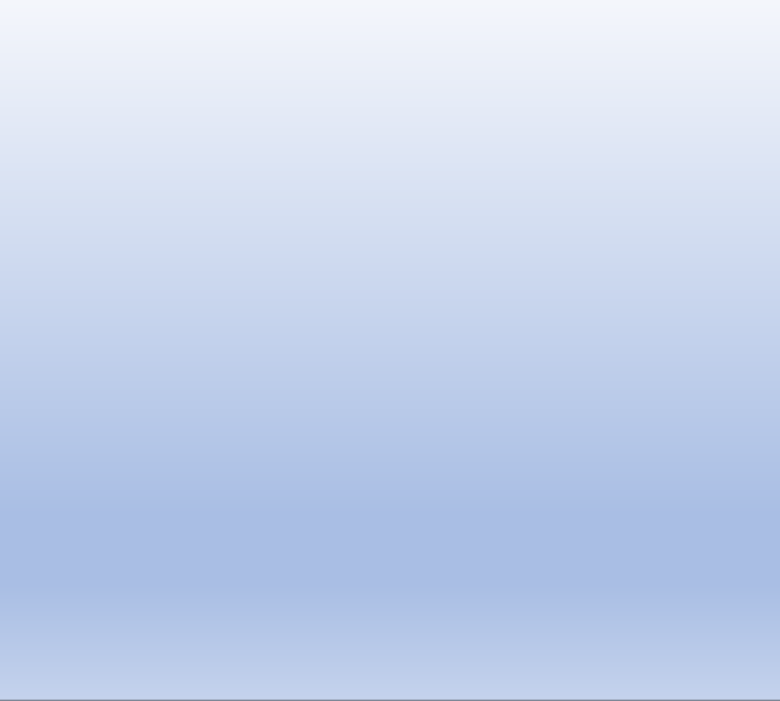 We are on Twitter!

Amanda Pike:
@AmandaPike	
National Maternity Voices
@NatMatVoicesorg

Zenab Barry
@ZENABBARRY15
For information about MVPs visit
www.nationalmaternityvoices.org.uk or
email: info@nationalmaternityvoices.org.uk
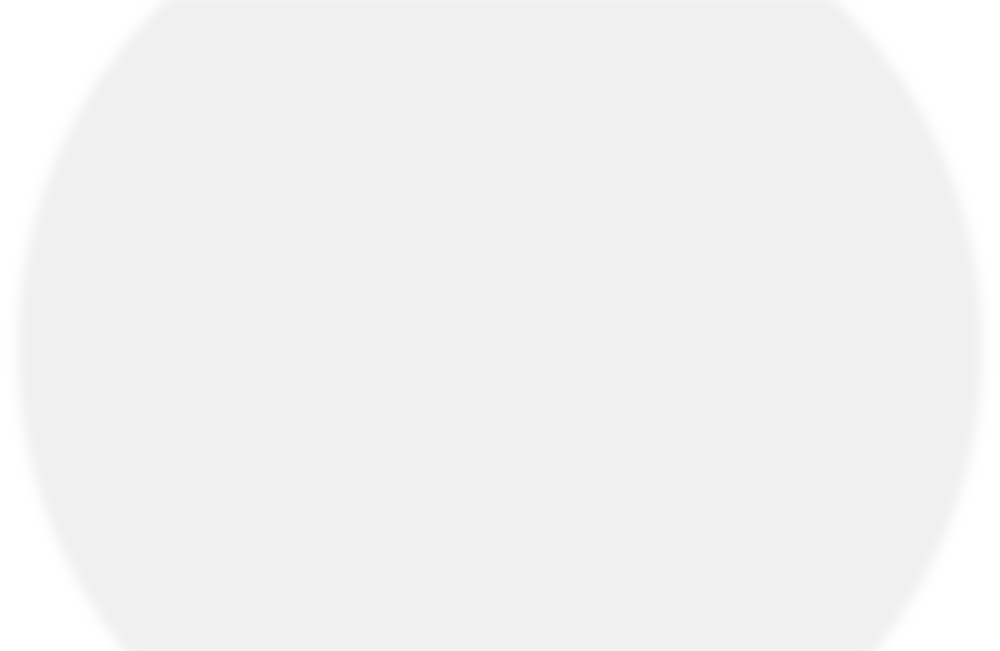 THANK YOU!